2024年01月28日
主日崇拜

教会聚会
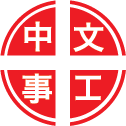 中文崇拜：每周日上午  9:30 , Baskin Chapel
中文主日學：每周日上午 11:00 , 教室2140B
  生命團契：每周五晚上  6:30 , 教室2103
请大家安静，预备心
主祢是我力量
You Are My Strength
聖哉，聖哉，聖哉
8, Holy! Holy! Holy!
Isaiah 以賽亞書
45:5-13
5 我是耶和华，在我以外并没有别神，除了我以外再没有神。你虽不认识我，我必给你束腰，
6 从日出之地到日落之处，使人都知道除了我以外，没有别神，我是耶和华，在我以外并没有别神。

5 I am the Lord , and there is no other; apart from me there is no God. I will strengthen you, though you have not acknowledged me,
6 so that from the rising of the sun to the place of its setting men may know there is none besides me. I am the Lord , and there is no other.
7 我造光，又造暗。我施平安，又降灾祸。造作这一切的是我耶和华。
8 诸天哪，自上而滴。穹苍降下公义，地面开裂，产出救恩，使公义一同发生，这都是我耶和华所造的。

7 I form the light and create darkness, I bring prosperity and create disaster; I, the Lord , do all these things.
8 You heavens above, rain down righteousness; let the clouds shower it down. Let the earth open wide, let salvation spring up, let righteousness grow with it; I, the Lord , have created it.
9 祸哉，那与造他的主争论的，他不过是地上瓦片中的一块瓦片。泥土岂可对抟弄他的说，你作什么呢？所作的物，岂可说，你没有手呢？
10 祸哉，那对父亲说，你生的是什么呢？或对母亲（原文作妇人）说，你产的是什么呢？

9 Woe to him who quarrels with his Maker, to him who is but a potsherd among the potsherds on the ground. Does the clay say to the potter, 'What are you making?' Does your work say, 'He has no hands'
10 Woe to him who says to his father, 'What have you begotten?' or to his mother, 'What have you brought to birth?'
11 耶和华以色列的圣者，就是造就以色列的，如此说，将来的事你们可以问我。至于我的众子，并我手的工作，你们可以求我命定。（求我命定原文作吩咐我）
12 我造地，又造人在地上，我亲手铺张诸天，天上万象也是我所命定的。

11 This is what the Lord says- the Holy One of Israel, and its Maker: Concerning things to come, do you question me about my children, or give me orders about the work of my hands?
12 It is I who made the earth and created mankind upon it. My own hands stretched out the heavens; I marshaled their starry hosts.
13 我凭公义兴起古列，（古列原文作他）又要修直他一切道路。他必建造我的城，释放我被掳的民，不是为工价，也不是为赏赐。这是万军之耶和华说的。

13 I will raise up Cyrus in my righteousness: I will make all his ways straight. He will rebuild my city and set my exiles free, but not for a price or reward, says the Lord Almighty."
祈禱
Prayer
賜福與你
Blessings of God Be Upon You
奉獻祈禱
Offertory Prayer
Genesis 創世記
37:12-36
12 约瑟的哥哥们往示剑去放他们父亲的羊。
13 以色列对约瑟说，你哥哥们不是在示剑放羊吗？你来，我要打发你往他们那里去。约瑟说，我在这里。

12 Now his brothers had gone to graze their father's flocks near Shechem,
13 and Israel said to Joseph, "As you know, your brothers are grazing the flocks near Shechem. Come, I am going to send you to them." "Very well," he replied.
14 以色列说，你去看看你哥哥们平安不平安，群羊平安不平安，就回来报信给我。于是打发他出希伯仑谷，他就往示剑去了。
15 有人遇见他在田野走迷了路，就问他说，你找什么？

14 So he said to him, "Go and see if all is well with your brothers and with the flocks, and bring word back to me." Then he sent him off from the Valley of Hebron. When Joseph arrived at Shechem,
15 a man found him wandering around in the fields and asked him, "What are you looking for?"
16 他说，我找我的哥哥们，求你告诉我，他们在何处放羊。
17 那人说，他们已经走了，我听见他们说要往多坍去。约瑟就去追赶他哥哥们，遇见他们在多坍。

16 He replied, "I'm looking for my brothers. Can you tell me where they are grazing their flocks?"
17 They have moved on from here, the man answered. "I heard them say, 'Let's go to Dothan.' " So Joseph went after his brothers and found them near Dothan.
18 他们远远地看见他，趁他还没有走到跟前，大家就同谋要害死他，
19 彼此说，你看。那作梦的来了。

18 But they saw him in the distance, and before he reached them, they plotted to kill him.
19 Here comes that dreamer! they said to each other.
20 来吧。我们将他杀了，丢在一个坑里，就说有恶兽把他吃了。我们且看他的梦将来怎么样。
21 流便听见了，要救他脱离他们的手，说，我们不可害他的性命。

20 Come now, let's kill him and throw him into one of these cisterns and say that a ferocious animal devoured him. Then we'll see what comes of his dreams.
21 When Reuben heard this, he tried to rescue him from their hands. "Let's not take his life," he said.
22 又说，不可流他的血，可以把他丢在这野地的坑里，不可下手害他。流便的意思是要救他脱离他们的手，把他归还他的父亲。
23 约瑟到了他哥哥们那里，他们就剥了他的外衣，就是他穿的那件彩衣，

22 Don't shed any blood. Throw him into this cistern here in the desert, but don't lay a hand on him. Reuben said this to rescue him from them and take him back to his father.
23 So when Joseph came to his brothers, they stripped him of his robe-the richly ornamented robe he was wearing-
24 把他丢在坑里。那坑是空的，里头没有水。
25 他们坐下吃饭，举目观看，见有一伙米甸的以实玛利人从基列来，用骆驼驮着香料，乳香，没药，要带下埃及去。

24 and they took him and threw him into the cistern. Now the cistern was empty; there was no water in it.
25 As they sat down to eat their meal, they looked up and saw a caravan of Ishmaelites coming from Gilead. Their camels were loaded with spices, balm and myrrh, and they were on their way to take them down to Egypt.
26 犹大对众弟兄说，我们杀我们的兄弟，藏了他的血有什么益处呢？
27 我们不如将他卖给以实玛利人，不可下手害他。因为他是我们的兄弟，我们的骨肉。众弟兄就听从了他。

26 Judah said to his brothers, "What will we gain if we kill our brother and cover up his blood?
27 Come, let's sell him to the Ishmaelites and not lay our hands on him; after all, he is our brother, our own flesh and blood." His brothers agreed.
28 有些米甸的商人从那里经过，哥哥们就把约瑟从坑里拉上来，讲定二十舍客勒银子，把约瑟卖给以实玛利人。他们就把约瑟带到埃及去了。
29 流便回到坑边，见约瑟不在坑里，就撕裂衣服，

28 So when the Midianite merchants came by, his brothers pulled Joseph up out of the cistern and sold him for twenty shekels of silver to the Ishmaelites, who took him to Egypt.
29 When Reuben returned to the cistern and saw that Joseph was not there, he tore his clothes.
30 回到兄弟们那里，说，童子没有了。我往哪里去才好呢？
31 他们宰了一只公山羊，把约瑟的那件彩衣染了血，

30 He went back to his brothers and said, "The boy isn't there! Where can I turn now?"
31 Then they got Joseph's robe, slaughtered a goat and dipped the robe in the blood.
32 打发人送到他们的父亲那里，说，我们捡了这个。请认一认是你儿子的外衣不是，
33 他认得，就说，这是我儿子的外衣。有恶兽把他吃了，约瑟被撕碎了。撕碎了。

32 They took the ornamented robe back to their father and said, "We found this. Examine it to see whether it is your son's robe."
33 He recognized it and said, "It is my son's robe! Some ferocious animal has devoured him. Joseph has surely been torn to pieces."
34 雅各便撕裂衣服，腰间围上麻布，为他儿子悲哀了多日。
35 他的儿女都起来安慰他，他却不肯受安慰，说，我必悲哀着下阴间，到我儿子那里。约瑟的父亲就为他哀哭。

34 Then Jacob tore his clothes, put on sackcloth and mourned for his son many days.
35 All his sons and daughters came to comfort him, but he refused to be comforted. "No," he said, "in mourning will I go down to the grave to my son." So his father wept for him.
36 米甸人带约瑟到埃及，把他卖给法老的内臣护卫长波提乏。

36 Meanwhile, the Midianites sold Joseph in Egypt to Potiphar, one of Pharaoh's officials, the captain of the guard.
今日證道

约瑟被他的弟兄出卖



Scott Harris /Pastor
默 祷
Prayerful Meditation
報 告
Announcements
BBC 中文事工通知
歡迎新朋友
Welcome New Friends
祝 福
Benediction
彼此問安
Greeting of Peace